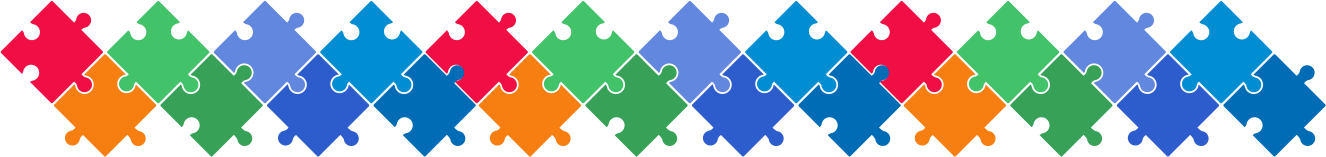 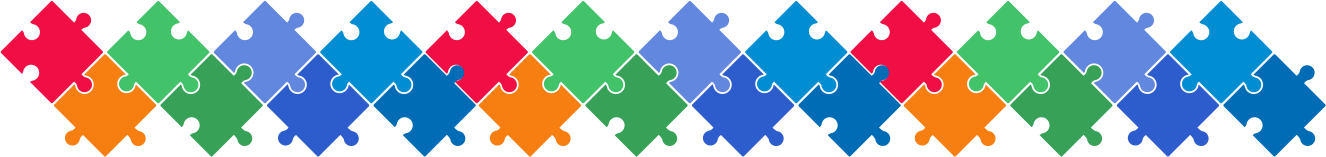 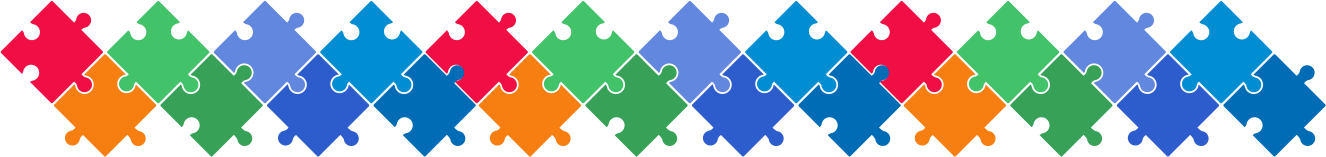 IX МУНИЦИПАЛЬНЫЙ ПРОФЕССИОНАЛЬНЫЙ КОНКУРС «ЗЕЛЕНОЕ ЯБЛОКО-2022»

Поддержка  
инициативы и самостоятельности воспитанников в процессе совместной трудовой деятельности
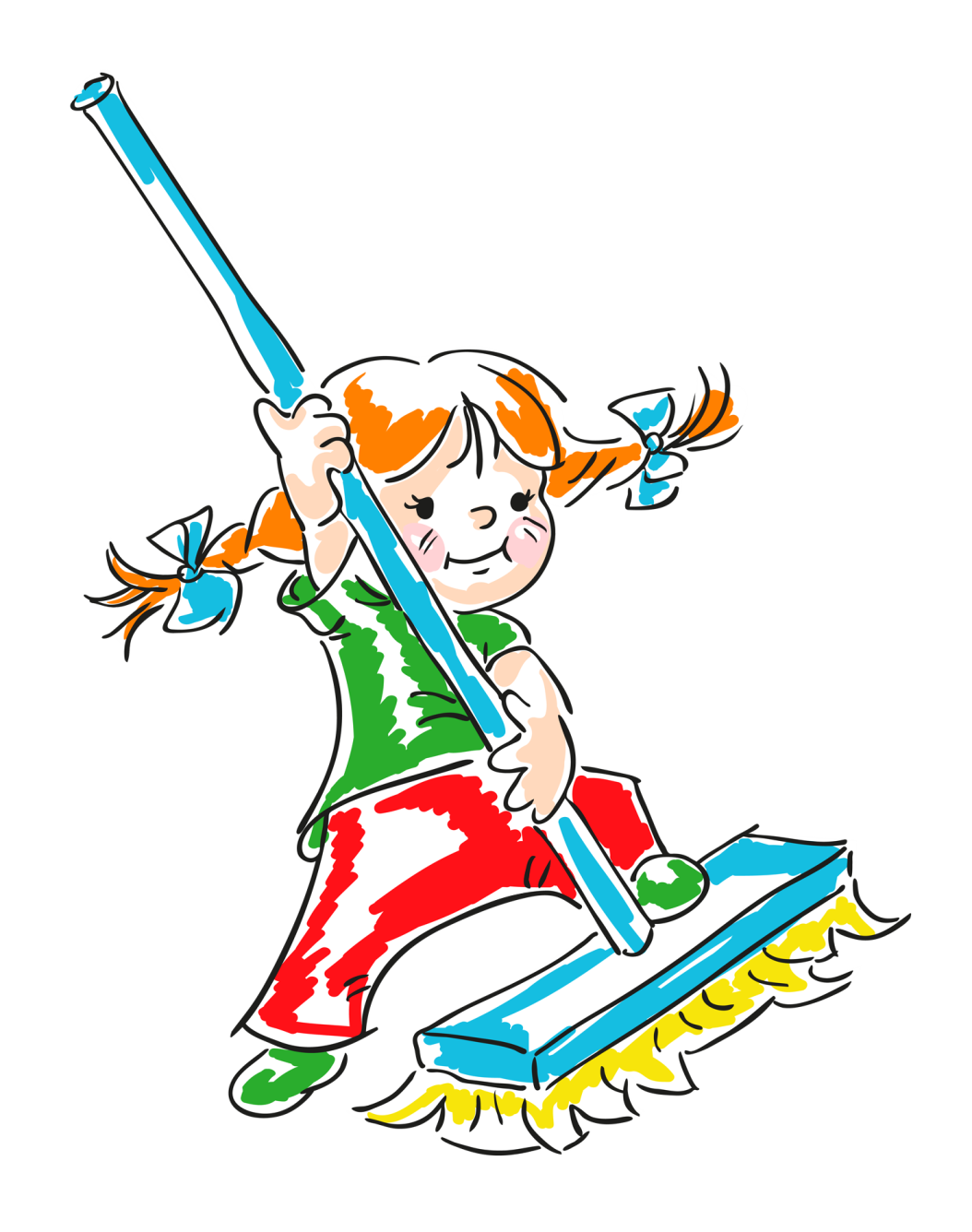 Саломатова Наталия Александровна, воспитатель МАДОУ «Кондратовский 
детский сад «Акварельки».
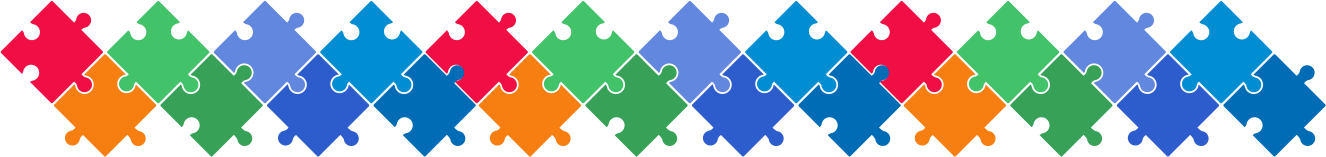 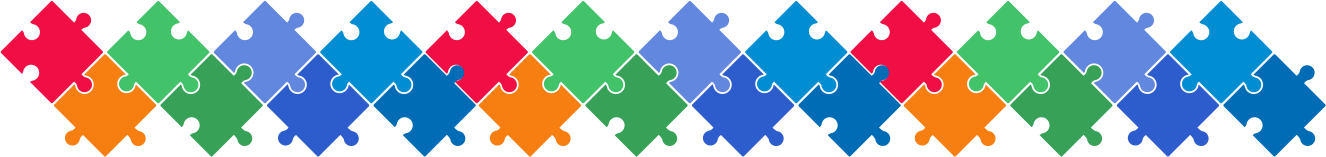 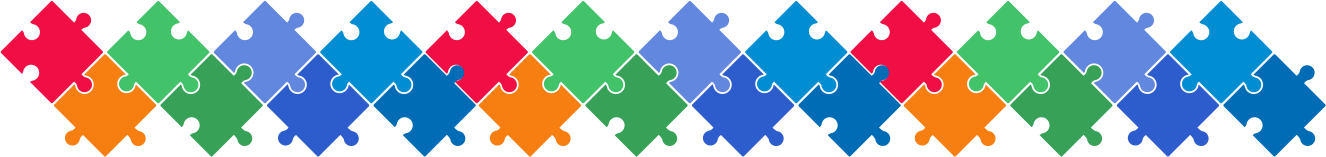 АКТУАЛЬНОСТЬ ТЕМЫ
Поддержка инициативы и самостоятельности  - важная задача воспитания детей младшего дошкольного возраста. Именно в этот период начинает настойчиво проявляться стремление к самостоятельности: «Я сам! 
Я хочу! Я умею! Я тоже буду!».
	Но современным детям свойственны инфантилизм и синдром беспомощности, так как взрослые не предоставляют детям свободу выбора. Не создают условия для развития самостоятельности. Большинство взрослых подавляют инициативу детей, отсюда возникают сложности в самообслуживании, инициативности, независимости ребенка.
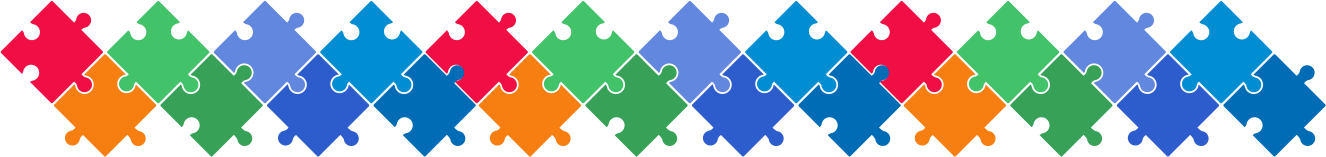 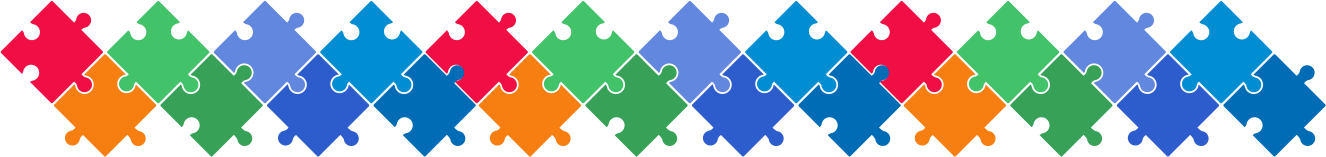 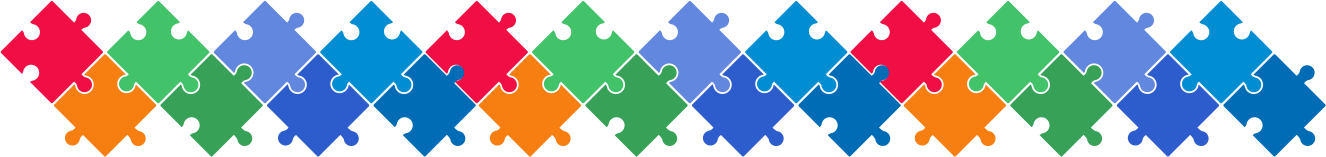 ЦЕЛЬ И ЗАДАЧИ РАБОТЫ
ЦЕЛЬ: создание условий поддержки инициативы и самостоятельности детей младшего дошкольного возраста в процессе совместной трудовой деятельности. 
 
ЗАДАЧИ:
-Развивать активный интерес к окружающему миру;
-Побуждать к активному применению способов деятельности в личном опыте;
-Выдвигать задачи, требующие инициативы и самостоятельности;
-Воспитывать чувство ответственности за выполнение трудовых поручений и результата.
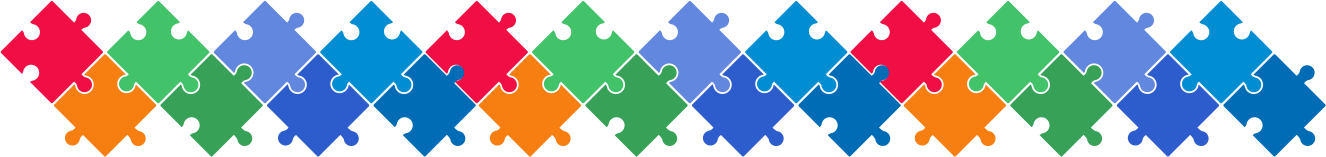 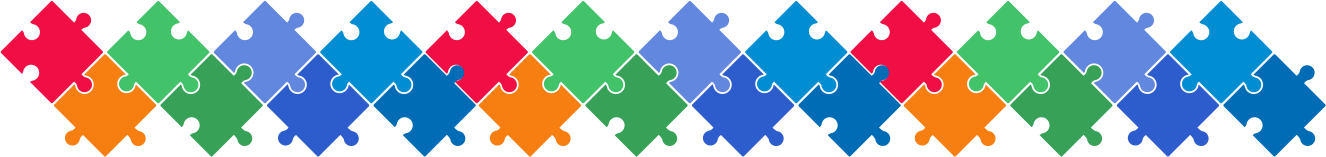 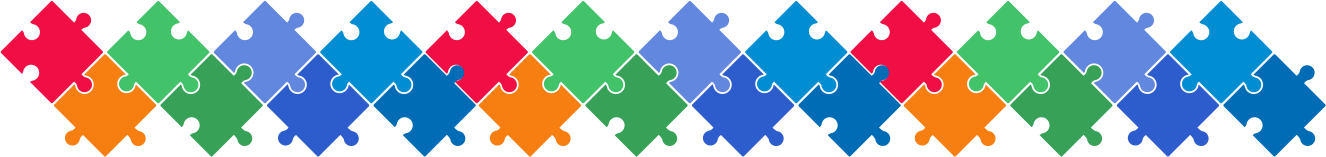 ИНИЦИАТИВА- внутреннее побуждение к новым формам деятельности.

САМОСТОЯТЕЛЬНОСТЬ - способность к независимым действиям, на основе своих взглядов и побуждений.

ОСОБЕННОСТИ ФОРМИРОВАНИЯ ИНИЦИАТИВЫ И САМОСТОЯТЕЛЬНОСТИ:
-игровая деятельность
-потребность в самоутверждении 
-познание собственных возможностей
-приобретение трудовых умений и навыков
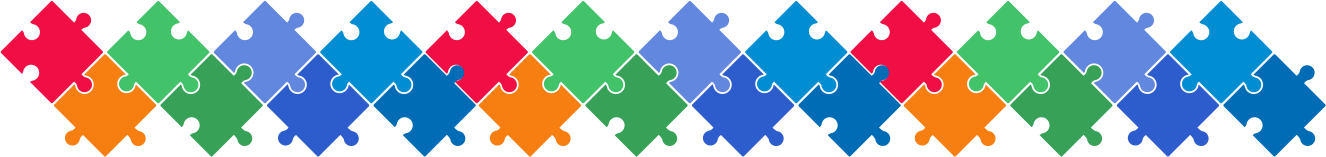 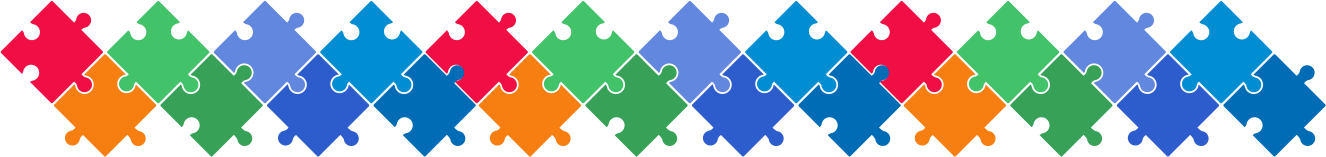 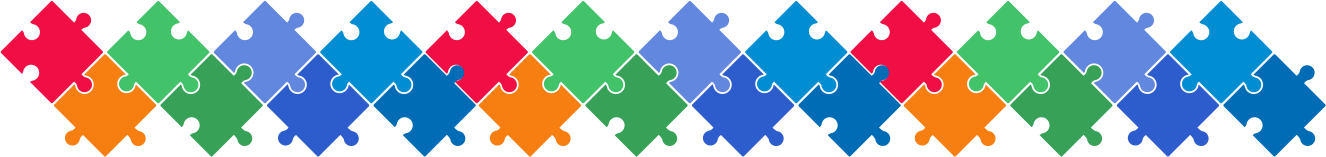 РЕБЕНОК РАЗВИВАЕТСЯ В ДЕЯТЕЛЬНОСТИ

САМООБСЛУЖИВАНИЕ- направлено на уход за собой (умывание, раздевание, одевание, уборка постели, подготовка рабочего места.

ХОЗЯЙСТВЕННО-БЫТОВОЙ ТРУД- формирует у детей элементарные хозяйственно-бытовые навыки: помогать накрывать на стол, приводить в порядок игрушки после игры и мыть их, собирать листья на участке, сметать снег со скамеек.

ТРУД В ПРИРОДЕ- предусматривает участие детей в уходе за растениями, выращивание растений в уголке природы, на огороде, в цветнике.
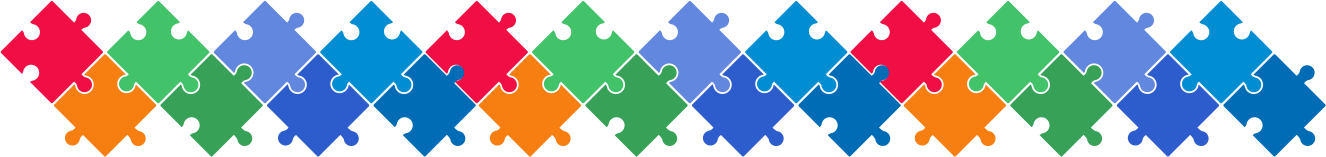 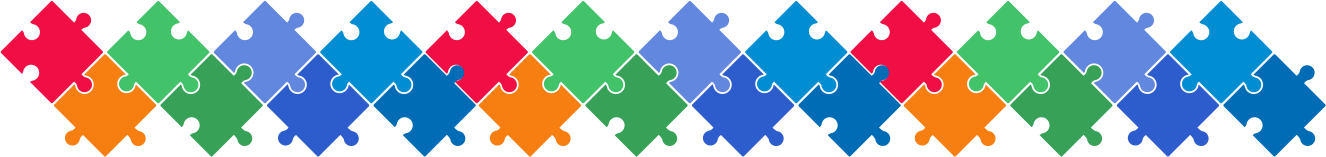 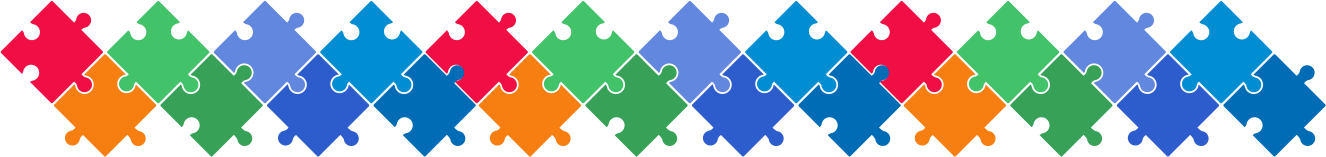 ФОРМЫ	РАБОТЫ	ПО ПОДДЕРЖКЕ ДЕТСКОЙ ИНИЦИАТИВЫ И САМОСТОЯТЕЛЬНОСТИ
Знакомство с трудом взрослых через наблюдение
Игровые образовательные ситуации и этюды
----
Сюжетно-ролевая игра
Дидактическая игра
Самостоятельная игровая деятельность
Знакомство 
с профессиями
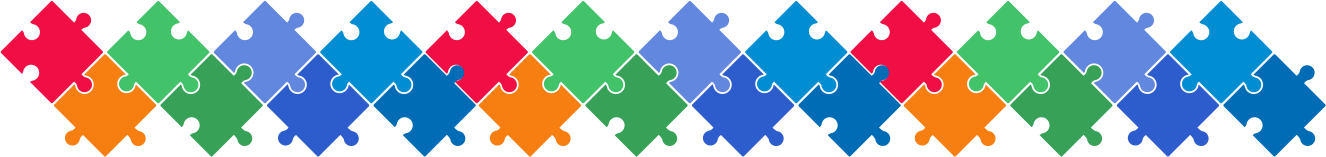 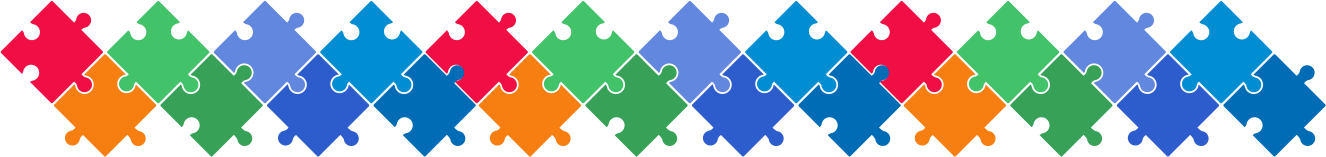 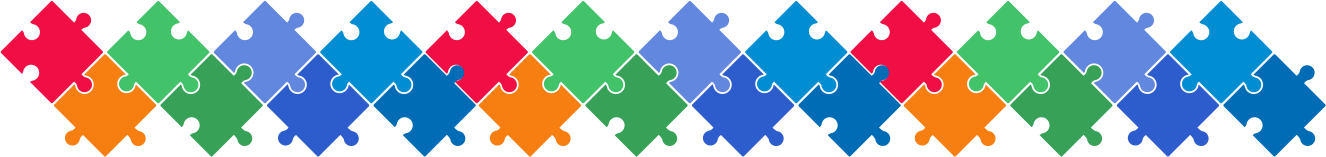 САМООБСЛУЖИВАНИЕ
Пособие в виде развивающих рамок для упражнения расстегивания и застегивания пуговиц и молний, завязывания и развязывания бантов, позволяет ребенку ежедневно отрабатывать новые навыки.
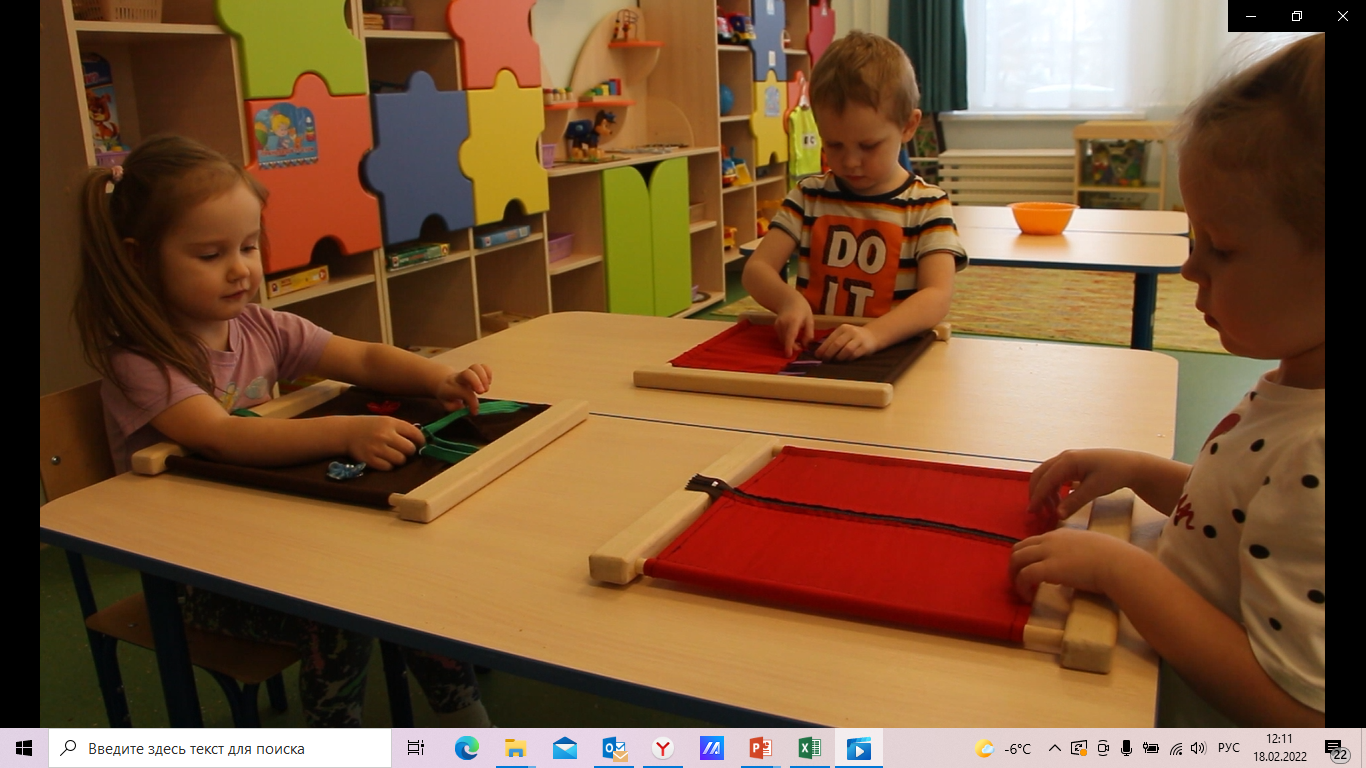 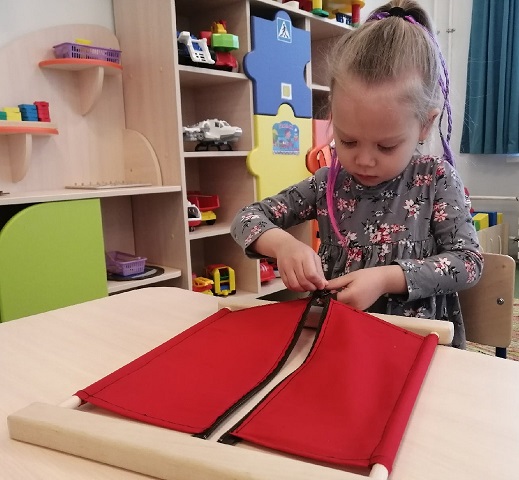 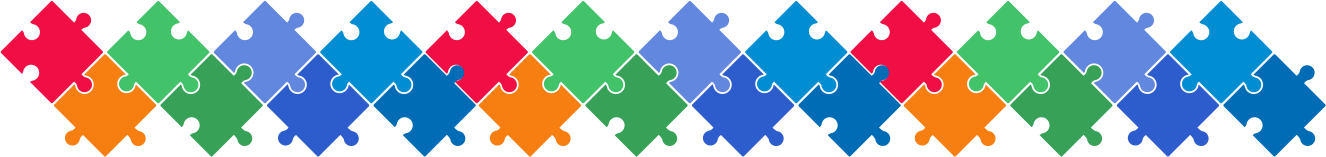 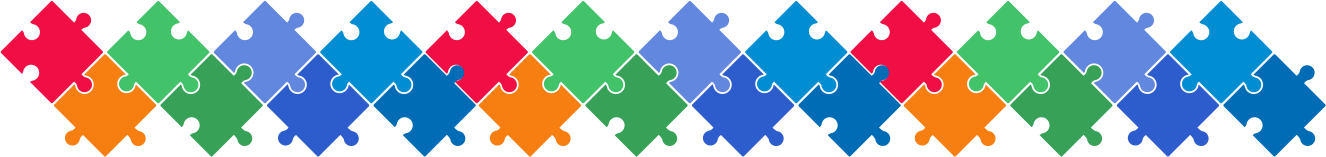 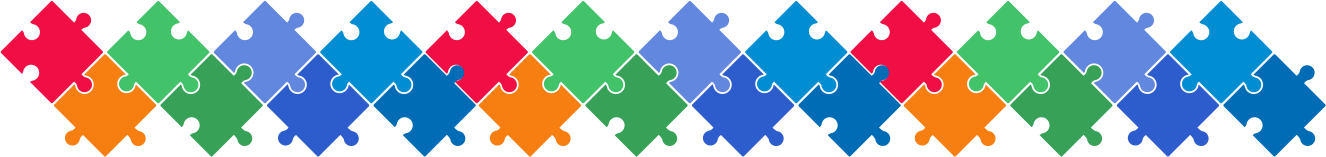 ХОЗЯЙСТВЕННО-БЫТОВОЙ ТРУД
Обогащение развивающей среды реальными предметами  и оборудованием для совершения трудовых действий: фартуки и нарукавники, прищепки, сушильная доска,, сито, кувшины, щетки и совочки….
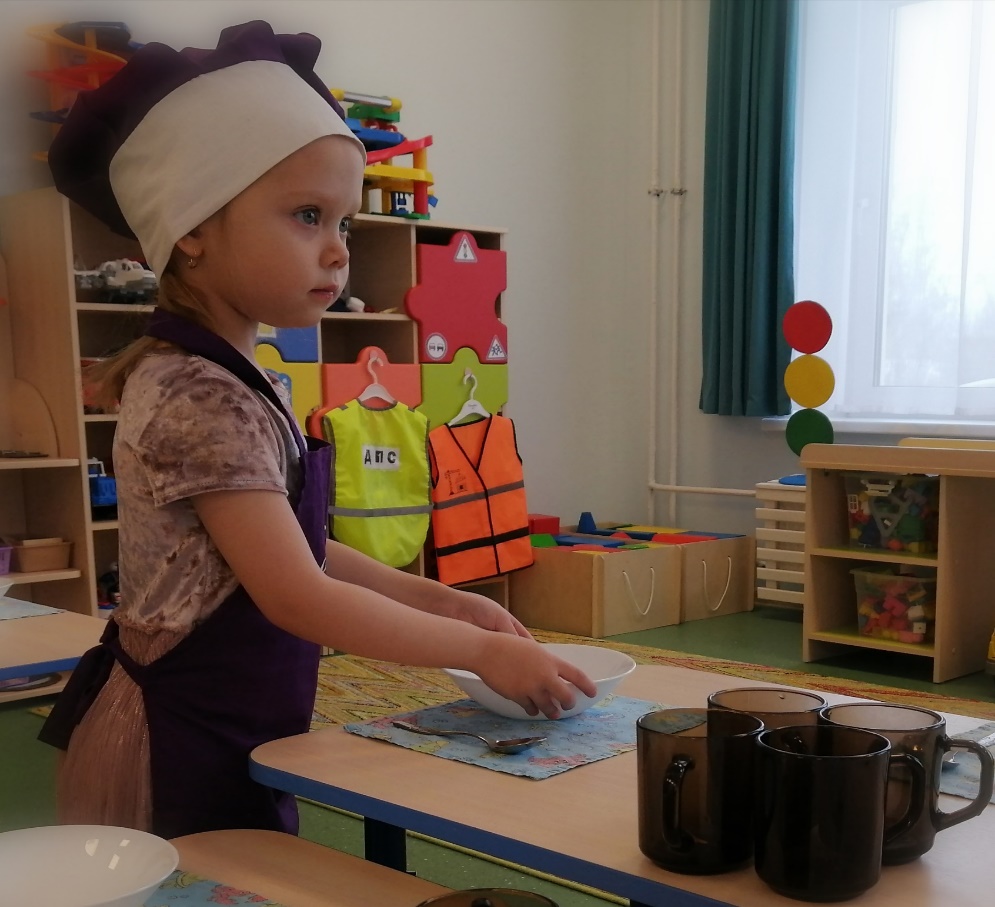 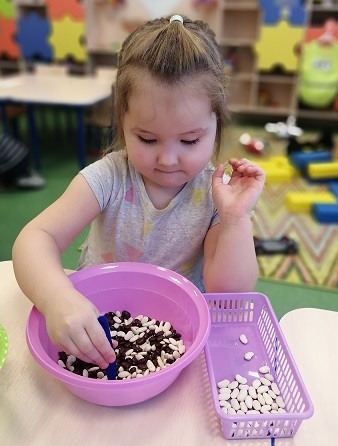 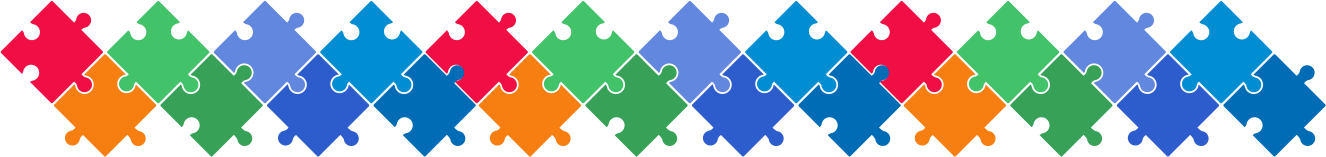 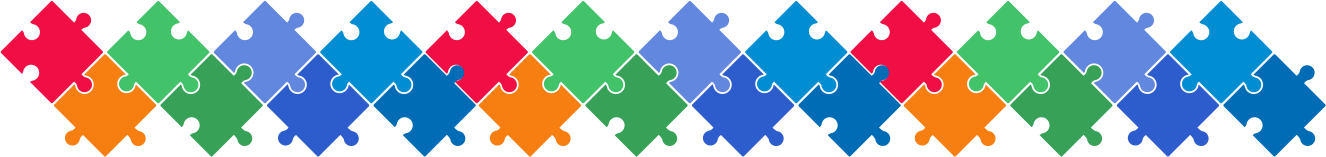 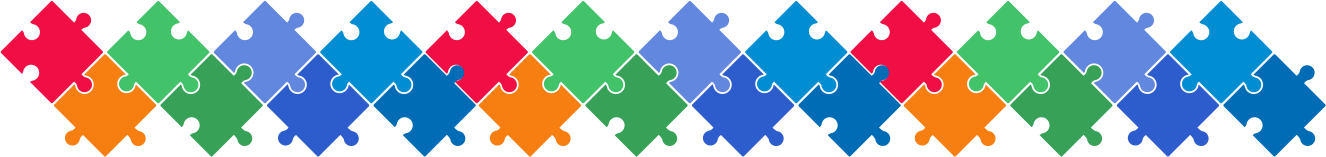 ИГРЫ С СЫПУЧИМИ ВЕЩЕСТВАМИ:
-Просеивание, пересыпание;
-Сортировка фасоль-горох;
-Пересыпание;
-Раскладывание ложкой.
-Подметание
ИГРЫ С ВОДОЙ:
-Моем кукольную посуду;
-Моем столовые приборы;
-Моем фрукты и овощи.
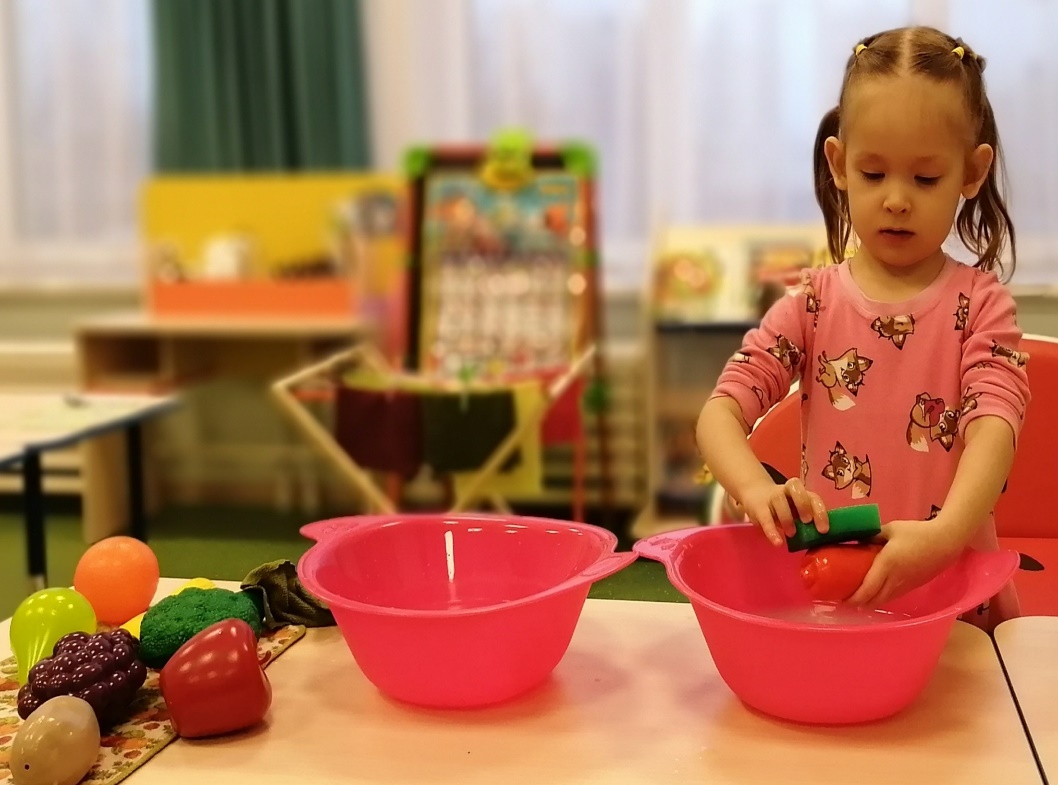 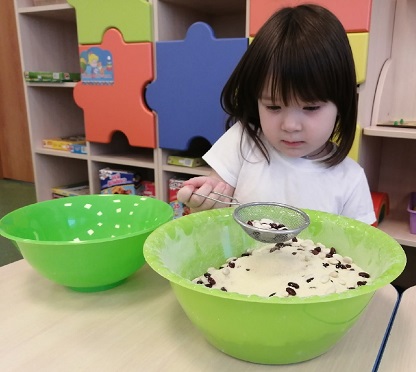 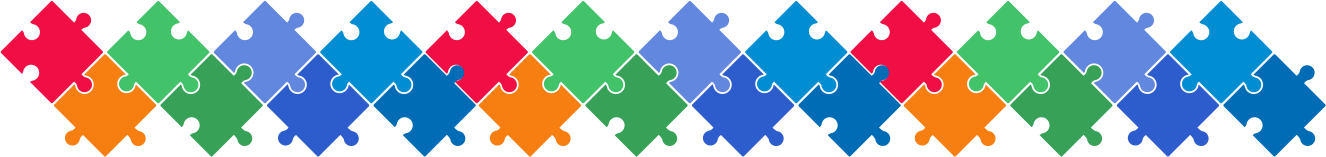 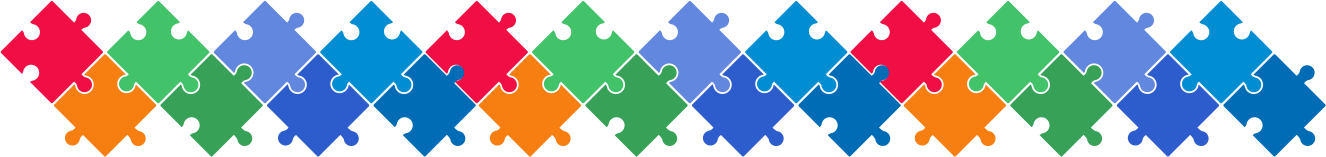 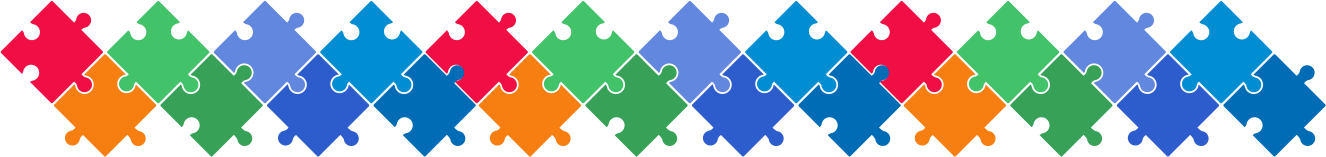 ТРУД В ПРИРОДЕ
Совместная деятельность по  уходу за растениями, оформление огорода на подоконнике с использованием орудий труда.
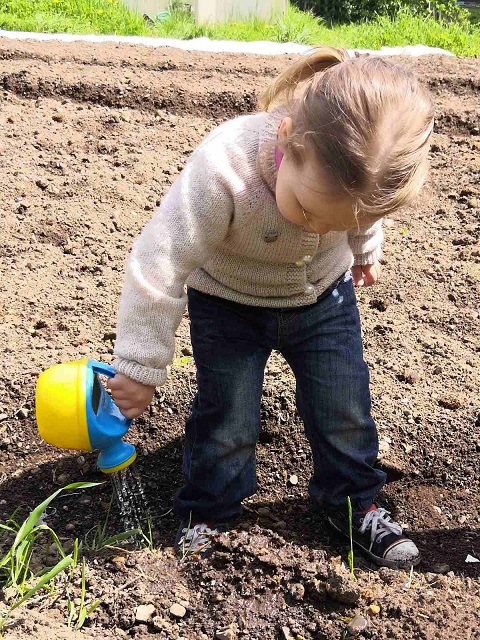 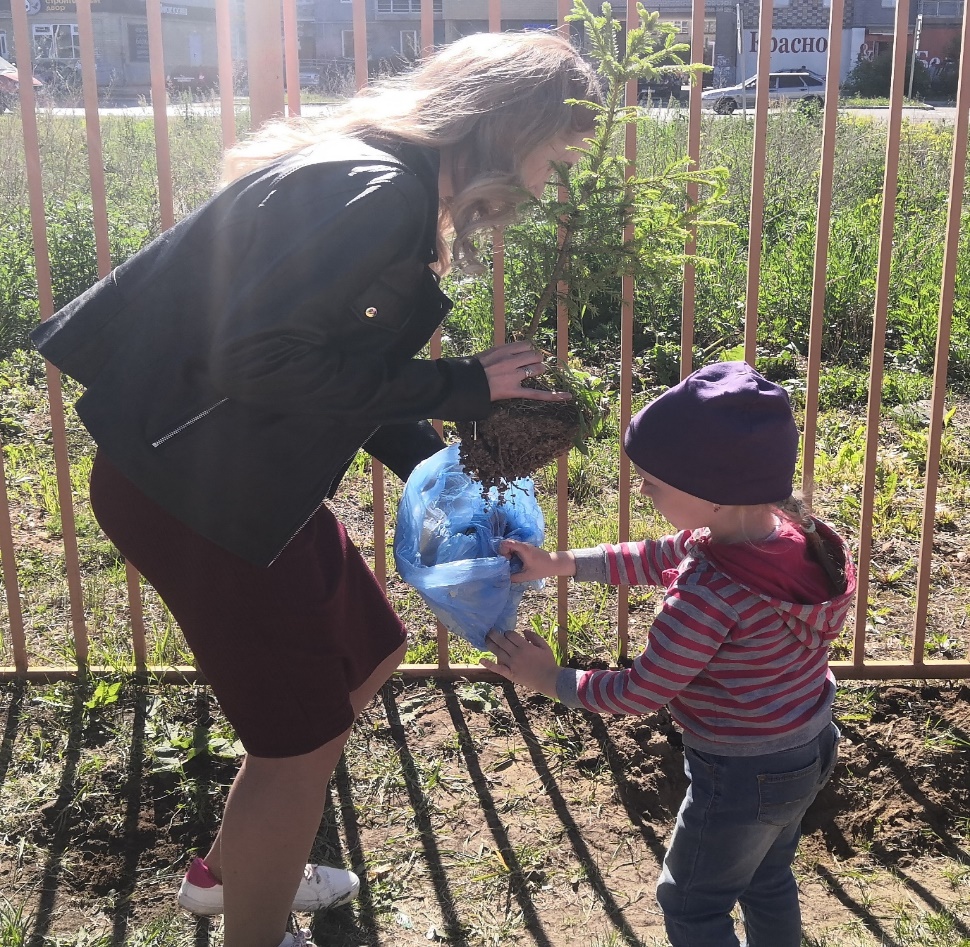 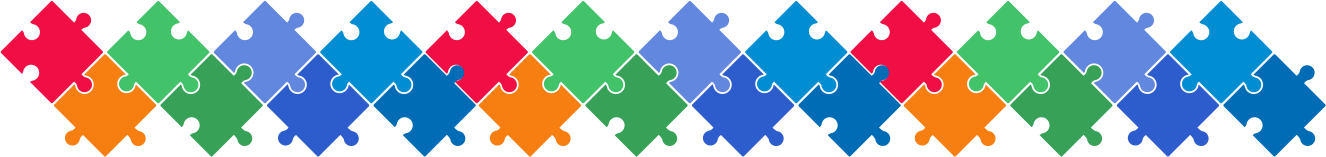 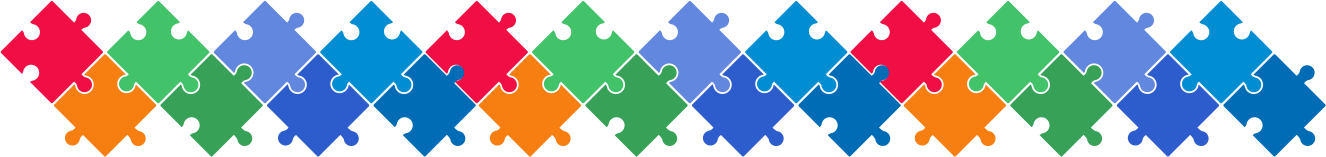 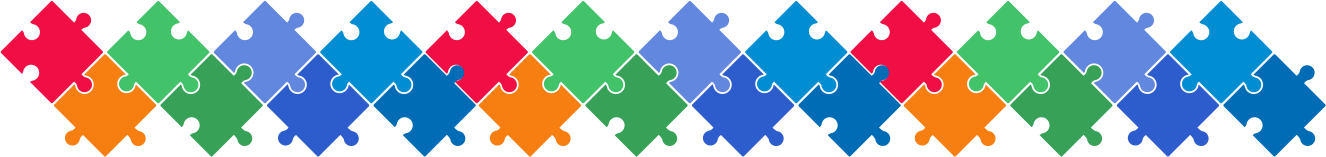 ЧЕК-ЛИСТ КАК ИНСТРУМЕНТ
СИСТЕМАТИЗАЦИИ ДЕЯТЕЛЬНОСТИ
Любая работа двигается быстрее, когда есть четкий план, по которому нужно действовать. Мной разработан чек-лист , как ежедневная система напоминаний.
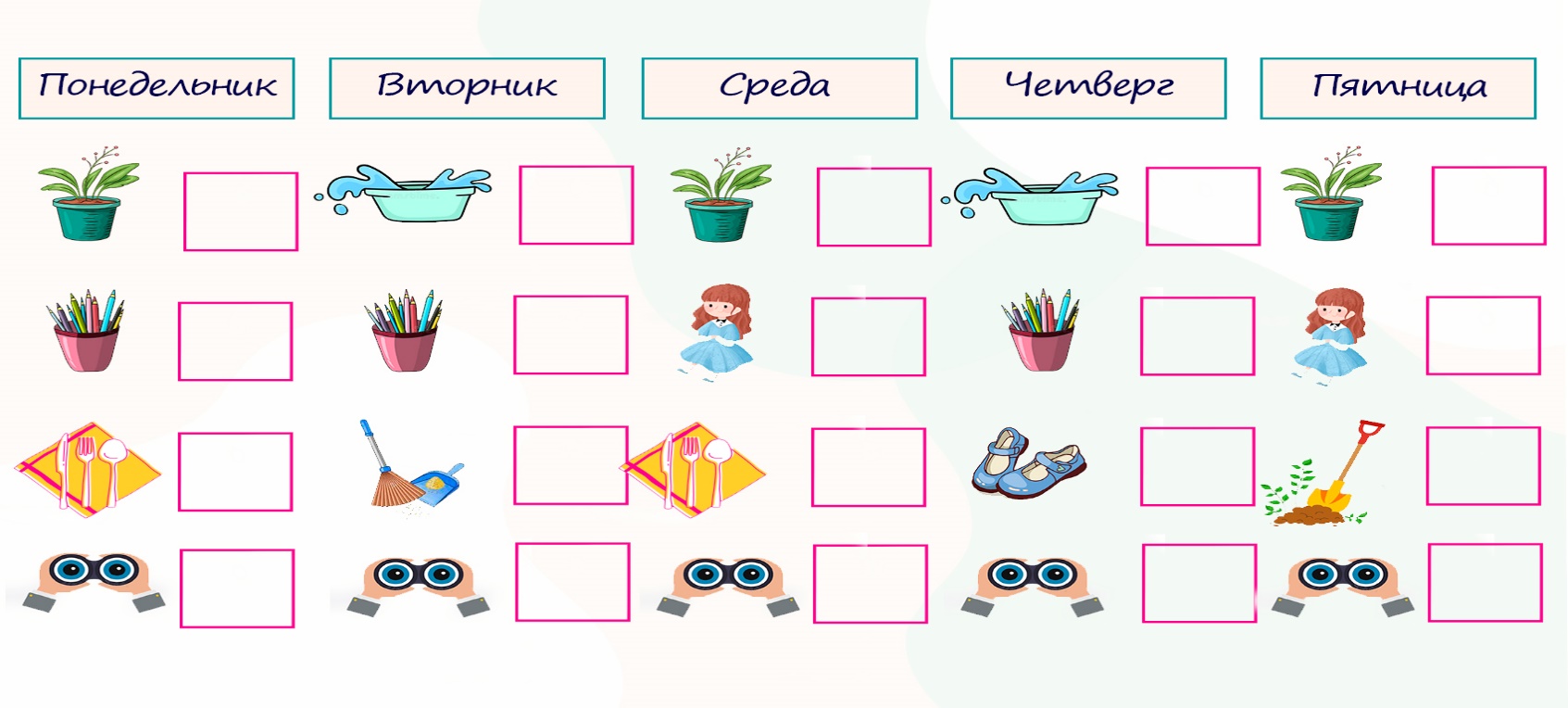 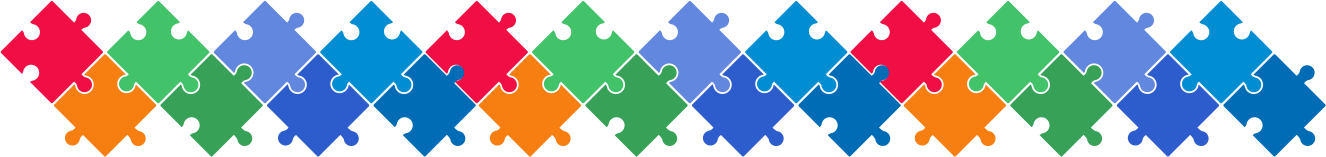 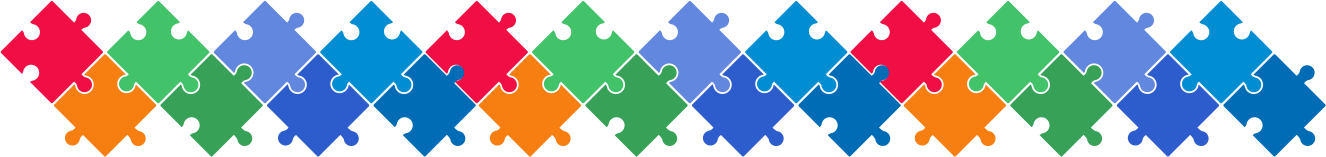 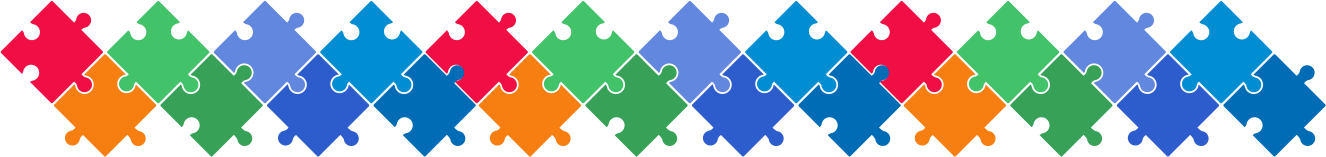 ПОДДЕРЖКА ИНИЦИАТИВЫ И САМОСТОЯТЕЛЬНОСТИ В СЕМЬЕ
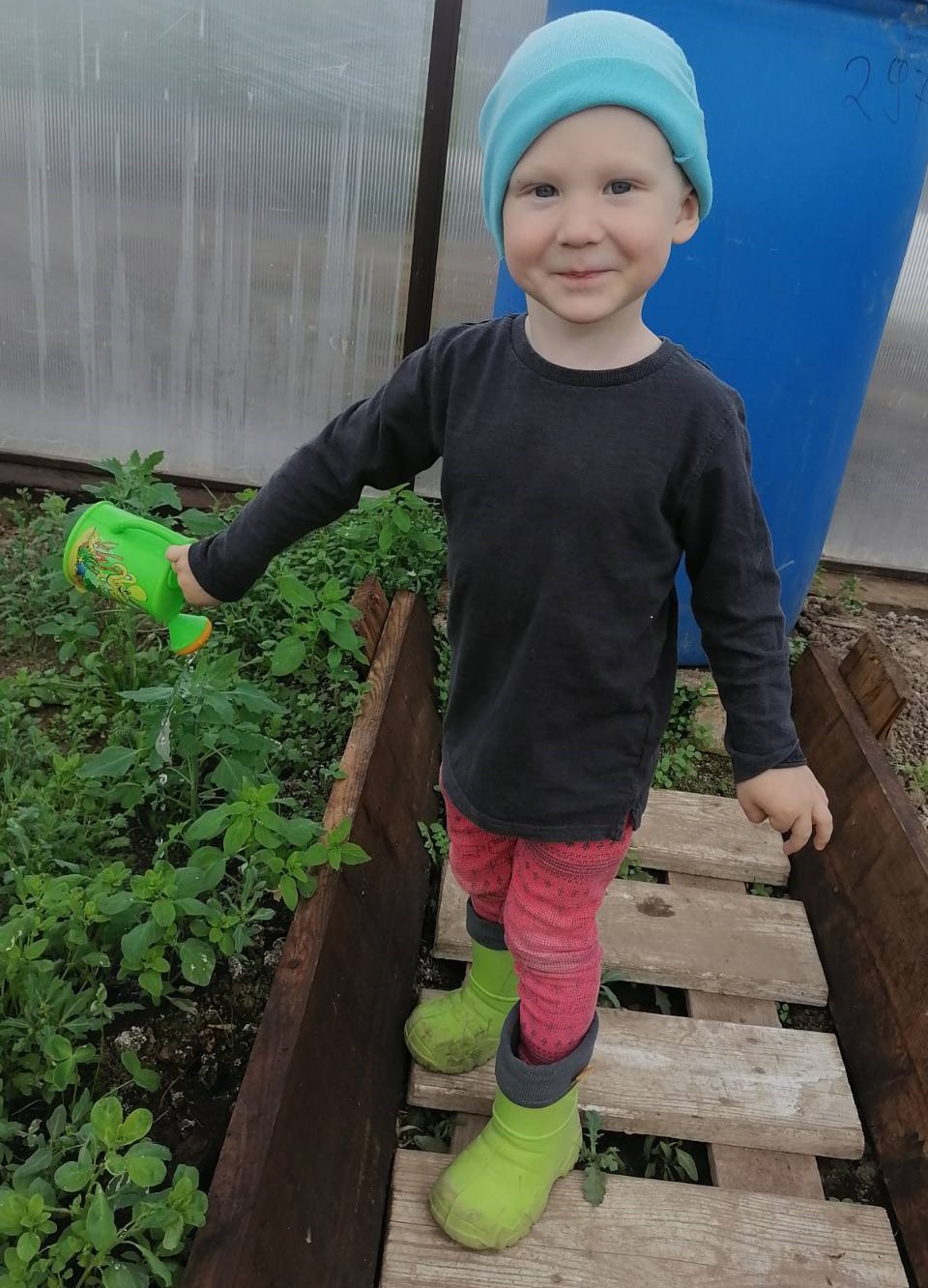 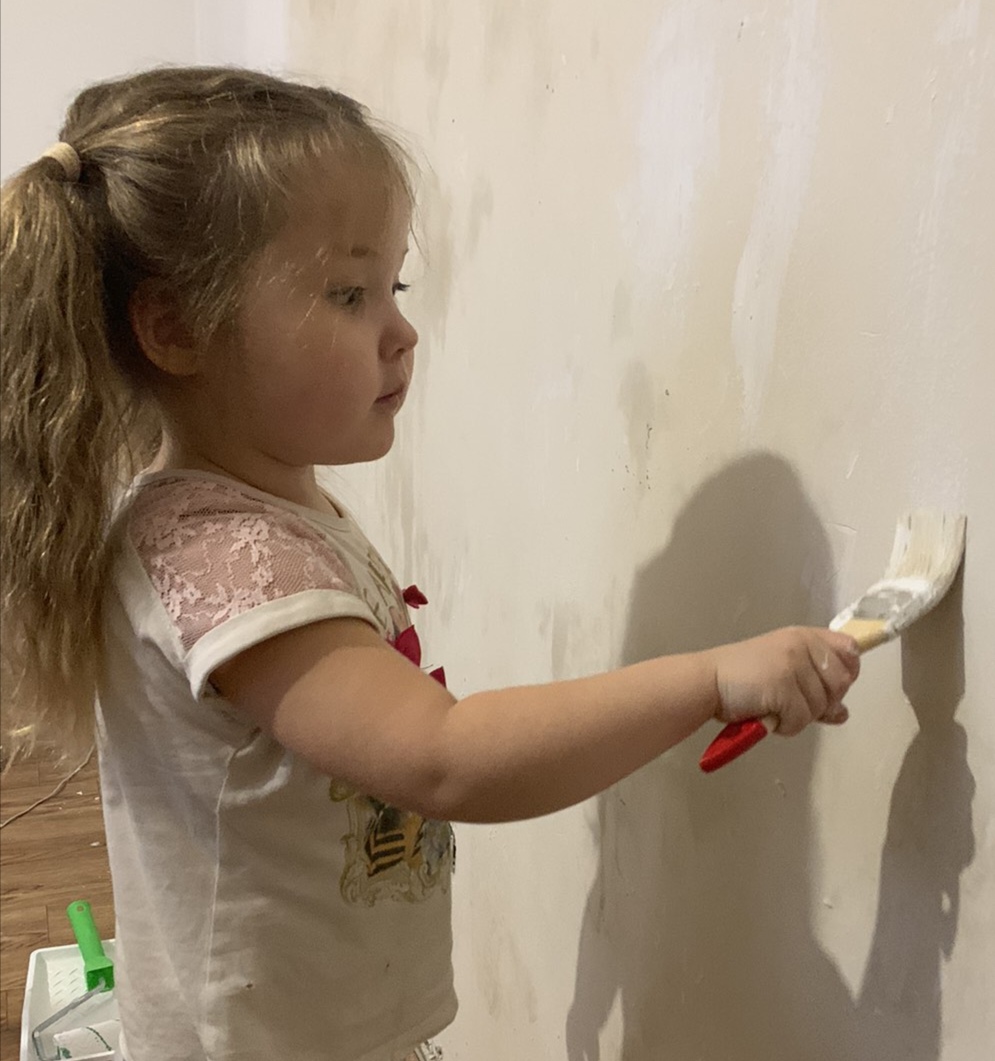 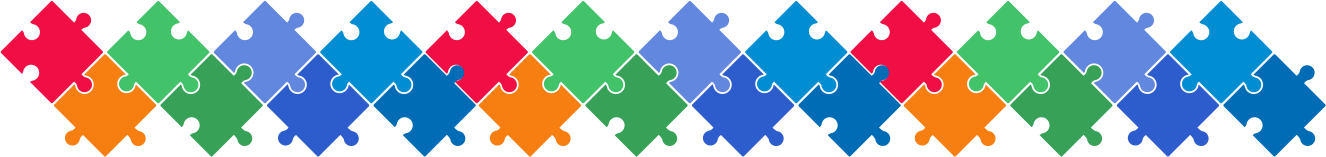 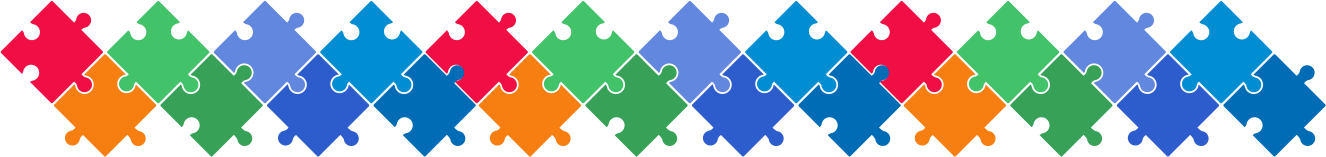 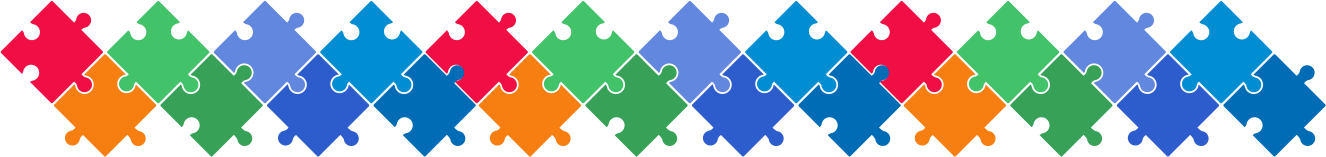 РЕЗУЛЬТАТИВНОСТЬ СИСТЕМЫ РАБОТЫ
Для	определения основных направлений педагогической деятельности при организации труда детей проводится диагностика по всем видам труда в соответствии с критериями.
УМЕЕТ САМОСТОЯТЕЛЬНО ОДЕВАТЬСЯ И РАЗДЕВАТЬСЯ
МОЖЕТ 
УЧАСТВОВАТЬ В ПОСИЛЬНОМ ТРУДЕ
МОЖЕТ С ПОМОЩЬЮ ВЗРОСЛОГО ПОЛИВАТЬ КОМНАТНЫЕ РАСТЕНИЯ, САЖАТЬ ЛУК
ЗАМЕЧАЕТ НЕПОРЯДОК
В ОДЕЖДЕ И УСТРАНЯЕТ ЕЕ
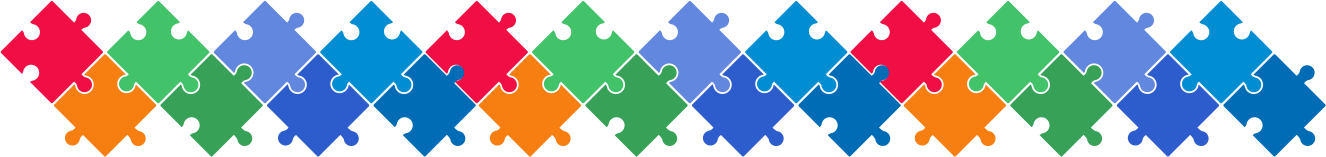 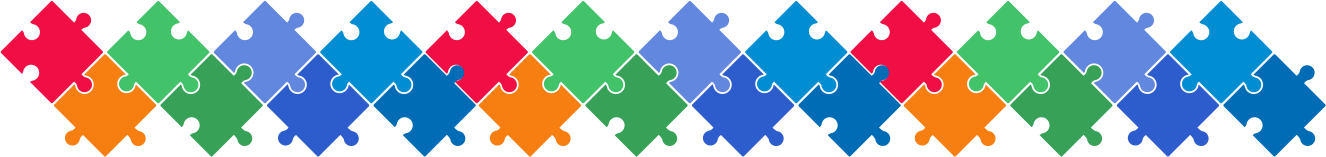 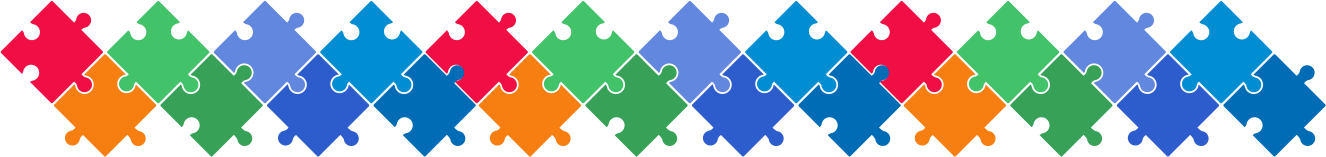 КАЖДЫЙ РЕБЁНОК НЕПОВТОРИМ, КАЖДЫЙ РЕБЁНОК ОСОБЕННЫЙ. 
Очень важно, чтобы каждый из детей был уверен в том, что воспитатель считает его хорошим, умным, послушным, аккуратным, добрым, внимательным; что каждый из них может являться в чём-то примером для других. 
Мне, как воспитателю, важно, чтобы дети активно применяли свои знания и умения не только в детском саду, но и в домашних условиях, были самостоятельными и инициативными.
Я стараюсь разумно чередовать деятельность, чтобы дети не скучали.
А труд приносил детям радость.
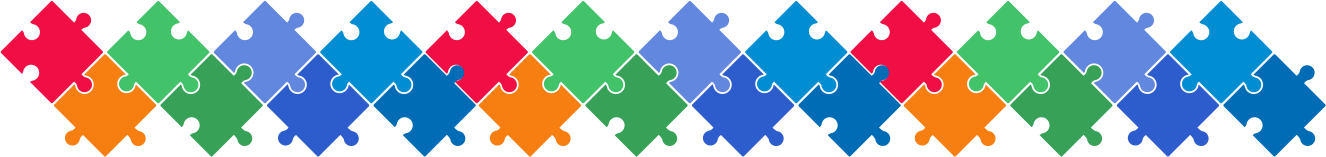 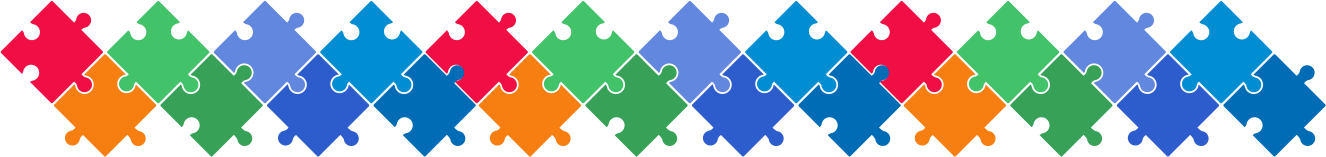 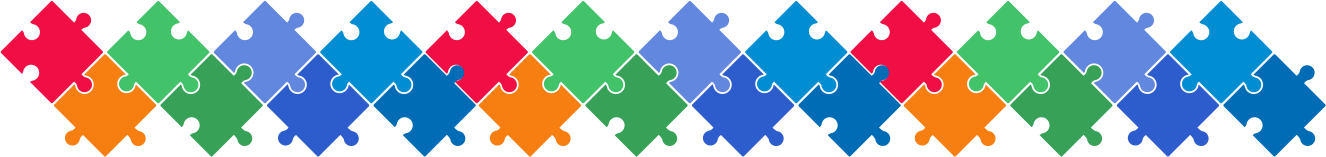 БЛАГОДАРЮ ЗА ВНИМАНИЕ!
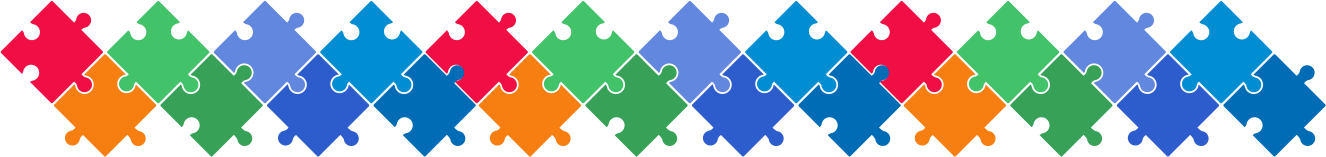